Mühendislik için Sınır Eleman Yöntemi
 BEE v1.0
Etkileşimli Elastik
Akış Modülü
Elastisite Modülü
Akış Modülü
BEE Main
Etkileşimli Akış
Laplace Modülü
Etkileşimli Elastik
Laplace Modülü
Laplace Modülü
BEE 1.0
Sınır eleman yöntemi tabanlı
İki ve üç boyutlu analiz yapabilen
Paralel hesaplama kapasitesine sahip
Modüler
Etkileşimli Elastik
Akış Modülü
Elastisite Modülü
Akış Modülü
BEE Main
Etkileşimli Akış
Laplace Modülü
Etkileşimli Elastisite
Laplace Modülü
Laplace Modülü
BEE v1.0 
Mühendislik için Sınır Eleman Yöntemi
BEE 1.0
Katı modelden hızlı bir şekilde analize geçebilme
Sabit üçgen elemanlar ile hesaplama
Etkileşimli Elastik
Akış Modülü
Elastisite Modülü
Akış Modülü
BEE Main
Etkileşimli Akış
Laplace Modülü
Etkileşimli Elastisite
Laplace Modülü
Laplace Modülü
BEE v1.0 
Mühendislik için Sınır Eleman Yöntemi
BEE 1.0
1. Laplace Modülü
Laplace temelli denklemlerin 
çözümüne yönelik analizler
Akustik
Elektrik alan
Manyetik alan
Isı transferi
Etkileşimli Elastik
Akış Modülü
Elastisite Modülü
Akış Modülü
BEE Main
Etkileşimli Akış
Laplace Modülü
Etkileşimli Elastisite
Laplace Modülü
Laplace Modülü
BEE v1.0 
Mühendislik için Sınır Eleman Yöntemi
BEE 1.0
2. Stokes Akışı Modülü
Stokes akışı temelli problemlerin 
çözümüne yönelik analizler
Mikro-akışkanlar-dinamiği problemleri
Düşük hızlı akış problemleri
Yüksek viskoziteli akış problemleri
Mikrokanal içinde parçacıkhareketi takibi
Etkileşimli Elastik
Akış Modülü
Elastisite Modülü
Akış Modülü
BEE Main
Etkileşimli Akış
Laplace Modülü
Etkileşimli Elastik
Laplace Modülü
Laplace Modülü
BEE v1.0 
Mühendislik için Sınır Eleman Yöntemi
BEE 1.0
3. Elastisite Modülü
Elastostatik ve elasto-dinamik analizler
Elastik deformasyonanalizleri
Elastik dalga hareketi
Elastik titreşimler ve modal analiz
Etkileşimli Elastik
Akış Modülü
Elastisite Modülü
Akış Modülü
BEE Main
Etkileşimli Akış
Laplace Modülü
Etkileşimli Elastik
Laplace Modülü
Laplace Modülü
BEE v1.0 
Mühendislik için Sınır Eleman Yöntemi
Gerçek Sistem
Fiziksel Model
Matematiksel Model
Bünye denklemleri
Diferansiyel denklemler
S
İntegral denklemler
V
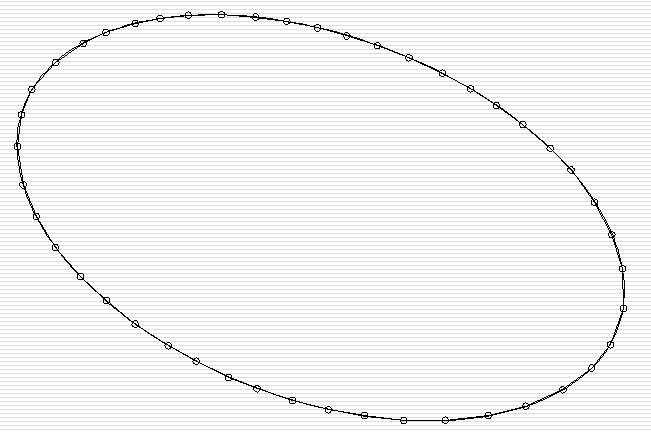 Bünye denklemlerini içeren integral denklemler sınır integralleri halinde ifade edilir
Bilinmeyenleri bulmak için:
Bahsi geçen integral denklemler sayısal olarak çözülür.
BEE v1.0 
Mühendislik için Sınır Eleman Yöntemi
Sınır Eleman Yöntemi: Avantaj ve Dezavantajlar
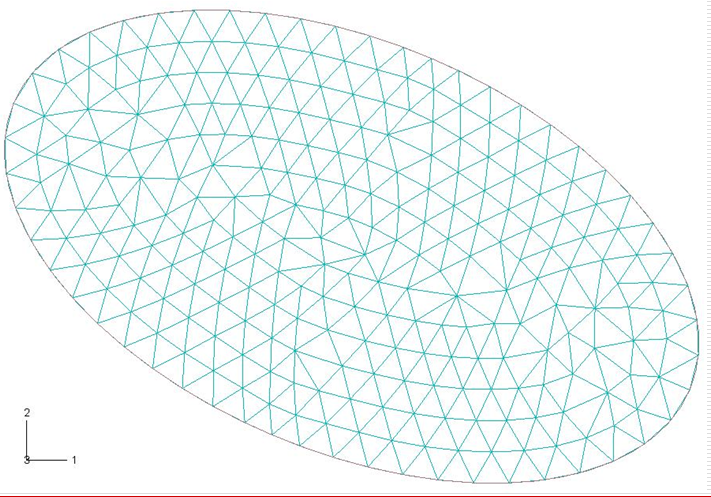 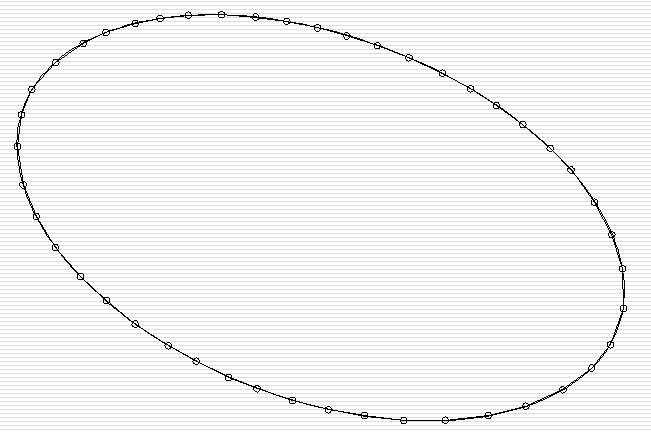 FEM ya da FVM:
Çözüm bölgesi içinde süreklilik koşulları vebünye denklemleri elemanlar arasındayaklaşık olarak ifade edilir.
BEM:
Asal çözümler analitik olarak elde edilir; bu anlamda bünye denklemleri tam olarak integre edilmektedir.
Çözüm bölgesi içinde süreklilik koşulları doğal olarak sağlanır.
Ortaya çıkan integral denklemler sayısal olarak çözülür
Bu nedenle BEM, yarı-analitik bir yöntem olarak adlandırılır.
BEM çözümleri, birçok problemde, FEM ve FVM çözümlerine göre daha hassas sonuçlar verirler.
BEE v1.0 
Mühendislik için Sınır Eleman Yöntemi
Sınır Eleman Yöntemi: Avantaj ve Dezavantajlar
Özellikle üç boyutlu ve karmaşık geometriye sahip
problemlerde sadece yüzeyin ayrıklaştırılması hem bilinmeyen sayısını oldukça azaltır, hem de modelleme süresini kısaltır.
Ağ yapısını oluşturan elemanların süreklilik ve bağlılık koşulları yoktur. Ağ, rahatça ve hızlı bir şekilde örülebilir, paralel ağ örme algoritmaları kullanılabilir (FEM ve FVMde ayrıklaştırmanın paralel olması mümkün değildir).
Ayrıca, sistemi belirli bir noktada kesmenin gereği yoktur. Çok büyük çözüm bölgeleri kolaylıkla analiz edilebilir.
Ekstrüzyon problemi için FEM modeli
İzzet Özdemir, Hakan Kalkan, İmalat Müh. Böl., Atılım Üniversitesi
BEE v1.0 
Mühendislik için Sınır Eleman Yöntemi
Sınır Eleman Yöntemi: Avantaj ve Dezavantajlar
Sınır koşulu: sabit hız
Sınır koşulu:sıfır hidrostatik birim
kuvvet
Sınır koşulu: sıfır hız
Parçacık
Sürekli olarak tekrar-ağ örülmesi gereken problemlerde, sınır eleman yöntemi çok daha avantajlı bir modelleme olanağı sunar.
BEE v1.0 
Mühendislik için Sınır Eleman Yöntemi
Sınır Eleman Yöntemi: Avantaj ve Dezavantajlar
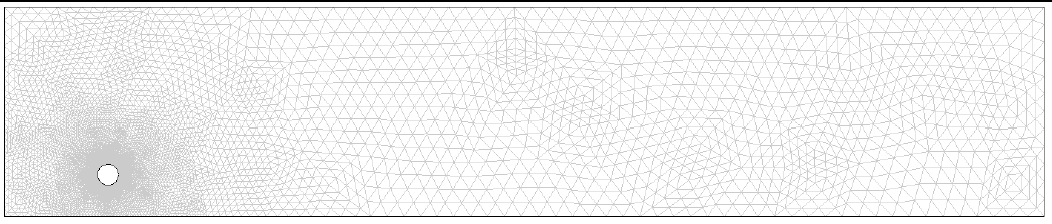 SONLU ELEMAN YÖNTEMİ’NDE:
Parçacık hareket ettikçe, ağ da onunla birlikte değişmek durumundadır.
Bu sebeple sıkça tekrar-ayrıklaştırma gerekir.
BEE v1.0 
Mühendislik için Sınır Eleman Yöntemi
Sınır Eleman Yöntemi: Avantaj ve Dezavantajlar
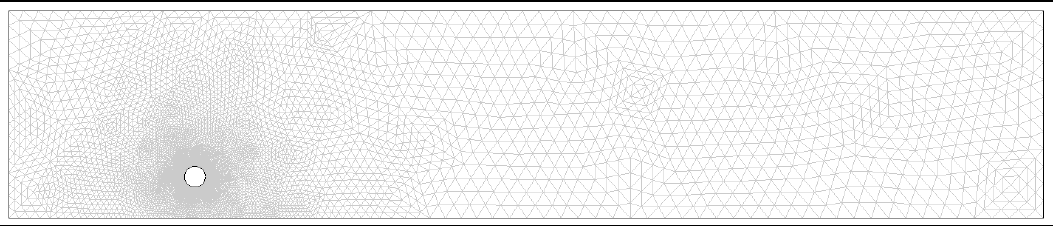 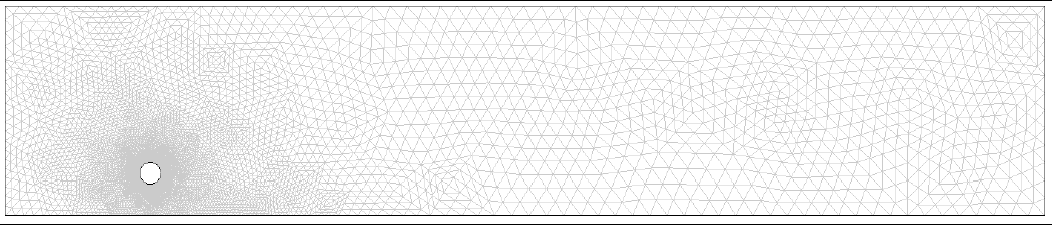 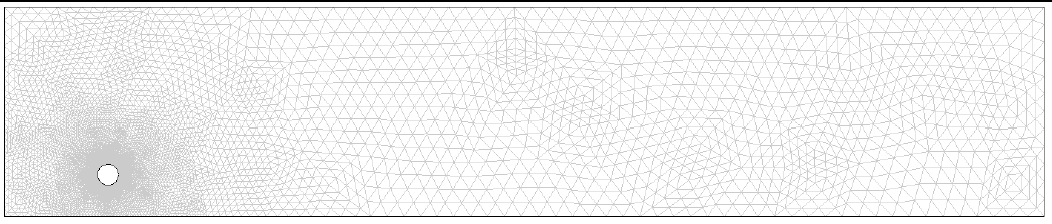 SONLU ELEMAN YÖNTEMİ’NDE:
Bazı durumlarda, tekrar-ayrıklaştırma için harcanan süre problemin çözümü için harcanan zamandan daha fazla olur.
BEE v1.0 
Mühendislik için Sınır Eleman Yöntemi
Sınır Eleman Yöntemi: Avantaj ve Dezavantajlar
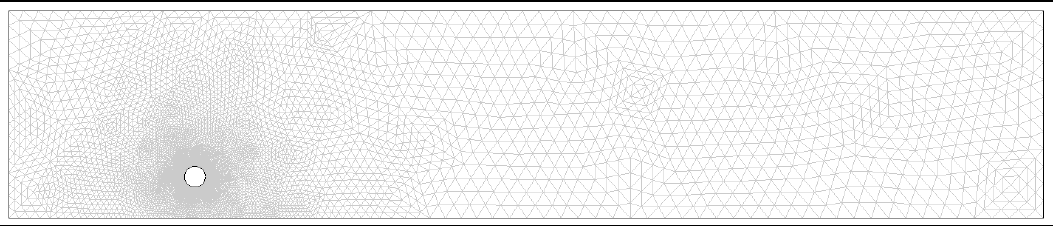 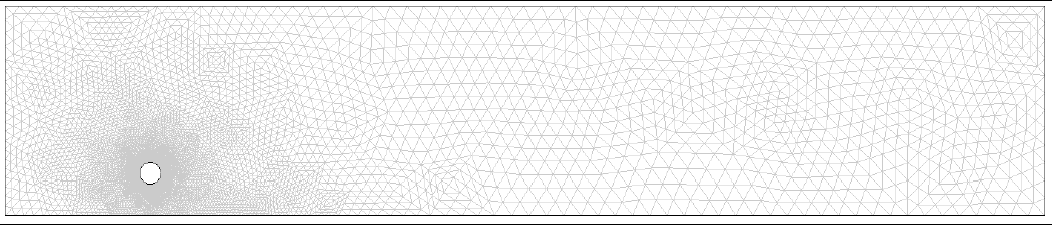 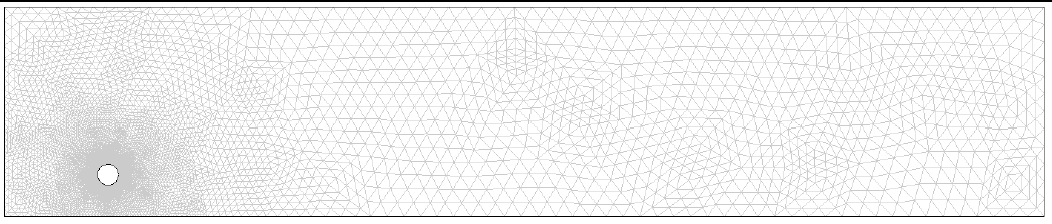 SONLU ELEMAN YÖNTEMİ’NDE:
Ayrıca her tekrar ağ örme işlemi, interpolasyon hatalarına yol açar. Bu da çözümün doğruluğunu hatta problemin çözülebilirliğini etkiler.
BEE v1.0 
Mühendislik için Sınır Eleman Yöntemi
Sınır Eleman Yöntemi: Avantaj ve Dezavantajlar
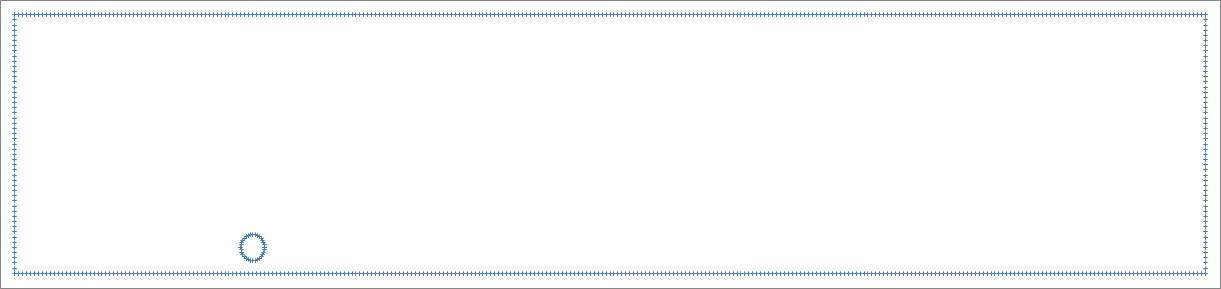 SINIR ELEMAN YÖNTEMİ’NDE:
Ancak sınır eleman yönteminde, sadece parçacık sınırlarını hareket ettirmek yeterlidir. İç bölgede ağ tanımlı değildir.
BEE v1.0 
Mühendislik için Sınır Eleman Yöntemi
Sınır Eleman Yöntemi: Avantaj ve Dezavantajlar
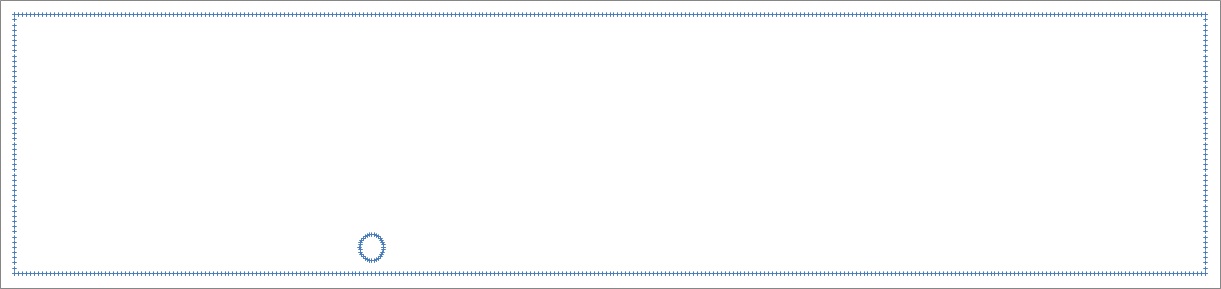 SINIR ELEMAN YÖNTEMİ’NDE:
İç bölgede süreklilik koşulları doğal olarak sağlandığı için parçacık sınırları hareket ettirildiğinde interpolasyon hatası söz konusu değildir.
BEE v1.0 
Mühendislik için Sınır Eleman Yöntemi
Sınır Eleman Yöntemi: Avantaj ve Dezavantajlar
P(t)
Dinamik yük
Yapı
Elastik yarı-uzay
Dalgalar serbest hareket eder
- Bir yansıma yoktur
Sadece yük bölgesiayrıklaştırılır
FEM
BEM
Çözüm bölgesi de
ayrıklaştırılır
Yüzey bölgesi ayrıklaştırılır
Sonlandırma yüzeyine ihtiyaç yoktur
Ayrıca bir de sonlandırma yüzeyi tanımlanması gereklidir
Dalga yayılma koşulları tam olarak sağlanır
Yansıyan dalgalar
BEE v1.0 
Mühendislik için Sınır Eleman Yöntemi
Sınır Eleman Yöntemi: Avantaj ve Dezavantajlar
FEM, her türlü diferansiyel denklemin çözümü için benzer yöntemleri kullanarak çok kolayca formüle edilebilir.

BEM, matematik olarak daha karmaşıktır ve çözülmek istenen diferansiyel denklem için tanımlanmış asal çözümler e ihtiyaç duyar.

Ancak:
Homojen ya da doğrusal olmayan problemlerde bu asal çözümlerin bulunması çok zordur.
Bu durumda, bu tür problemlere BEM doğrudan uygulanamaz.
Bu tür problemlerde, BEM ile birlikte kullanılacak şekilde probleme özel formülasyonlar geliştirilir.
Örneğin: Monte-Carlo, Hacim ayrıklaştırması, ikili karşıtlık, vb.
BEE v1.0 
Mühendislik için Sınır Eleman Yöntemi
Sınır Eleman Yöntemi: Avantaj ve Dezavantajlar
FEM, her türlü diferansiyel denklemin çözümü için benzer yöntemleri kullanarak çok kolayca formüle edilebilir.

BEM, matematik olarak daha karmaşıktır ve çözülmek istenen diferansiyel denklem için tanımlanmış asal çözümler e ihtiyaç duyar.



BEE 1.0 homojen olmayan ve/veya doğrusal olmayan problemlerin çözümünde ikili karşıtlık yöntemini kullanmaktadır.
BEE v1.0 
Mühendislik için Sınır Eleman Yöntemi
Gelecek Planı ve Genişleme Modeli
Etkileşimli Plastisite YR akış modülü
Etkileşimli Elastisite Akış Modülü
Plastisite Modülü
Yüksek Reynolds Akış Modülü
Elastisite Modülü
Akış Modülü
BEE NL
BEE Main
Etkileşimli YR Akış Doğ. Olmayan Laplace Modülü
Etkileşimli Akış Laplace Modülü
Etkileşimli Plastisite Doğ. Olmayan Laplace Modülü
Etkileşimli Elastisite Laplace Modülü
Doğrusal olmayan Laplace Modülü
Laplace Modülü
BEE v1.0 
Mühendislik için Sınır Eleman Yöntemi
Gelecek Planı ve Genişleme Modeli
Önceden tanımlı antenler üzerinden tasarım
Kullanım kolaylığı
Eğitim
Düşük Lisans ücreti
Etkileşimli Elastisite Akış Modülü
Elastisite Modülü
Akış Modülü
BEE Main
Etkileşimli Akış Laplace Modülü
Etkileşimli Elastisite Laplace Modülü
Laplace Modülü
Anten Tasrım Modülü
BEE v1.0 
Mühendislik için Sınır Eleman Yöntemi
Gelecek Planı ve Genişleme Modeli
Seçilen bir anten üzerinden doğrudan tasarıma geçebilme
Değişik analizleri birleştirilmiş arayüz ile yapabilme
Çözüm sonucu doğrudan baskı devre için üretim kodunun çıkarılması
Modüler yapısı sayesinde gelecekte
farklı tip antenlerin entegre edilebilecek olması
Çoklu-fizik problemlerine genişletilebilecek program altyapısı
Elektromanyetik etkileşimleri çözebilme yetisi
Etkileşimli Elastisite Akış Modülü
Elastisite Modülü
Akış Modülü
BEE Main
Etkileşimli Akış Laplace Modülü
Etkileşimli Elastisite Laplace Modülü
Laplace Modülü
Anten Tasrım Modülü
BEE v1.0 
Mühendislik için Sınır Eleman Yöntemi
Gelecek Planı ve Genişleme Modeli
CPU
MPI/MP
Coupled Elasticity Flow Module
Elasticity Module
Flow Module
GPU
OpenCL
BEE Main
BEMParallel
Coupled Flow Laplace Module
Coupled
Elasticity
Laplace Module
Laplace Module
BEE v1.0 
Mühendislik için Sınır Eleman Yöntemi
Örnek uygulamalar: 2B akış sitometrisi modellemesi
BEE v1.0 
Mühendislik için Sınır Eleman Yöntemi
Örnek uygulamalar: 2B parçacık ayırma modellemesi
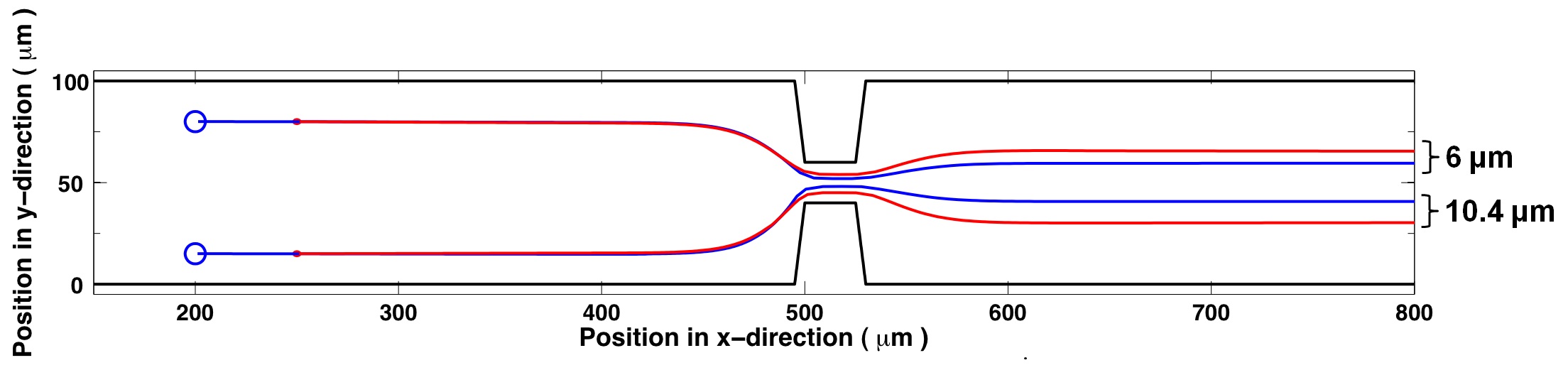 BEE v1.0 
Mühendislik için Sınır Eleman Yöntemi